The Effect of Collective Attention on Controversial Debates on Social media
Kiran Garimella, Gianmarco De Francisci Morales, Aristides Gionis And Michael Mathioudakis
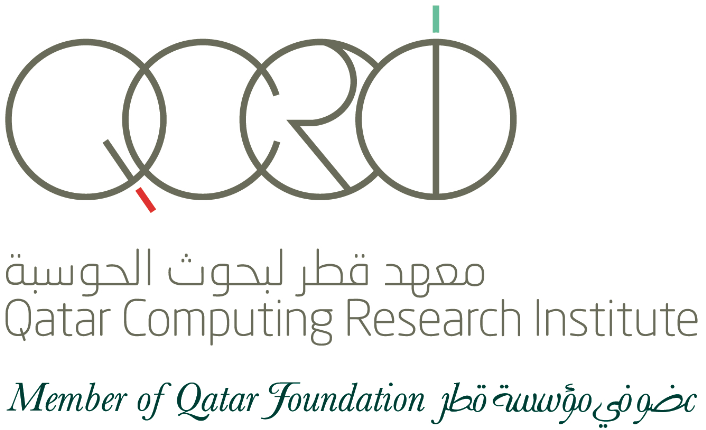 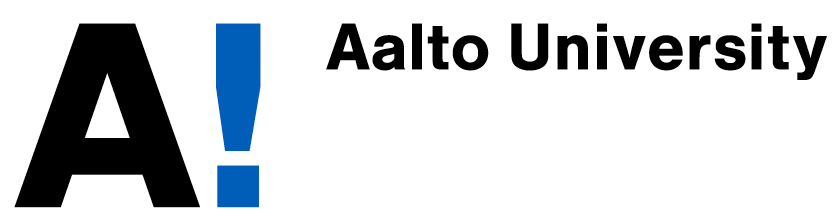 The Effect of Collective Attention on Controversial Debates on Social media
Controversial debates
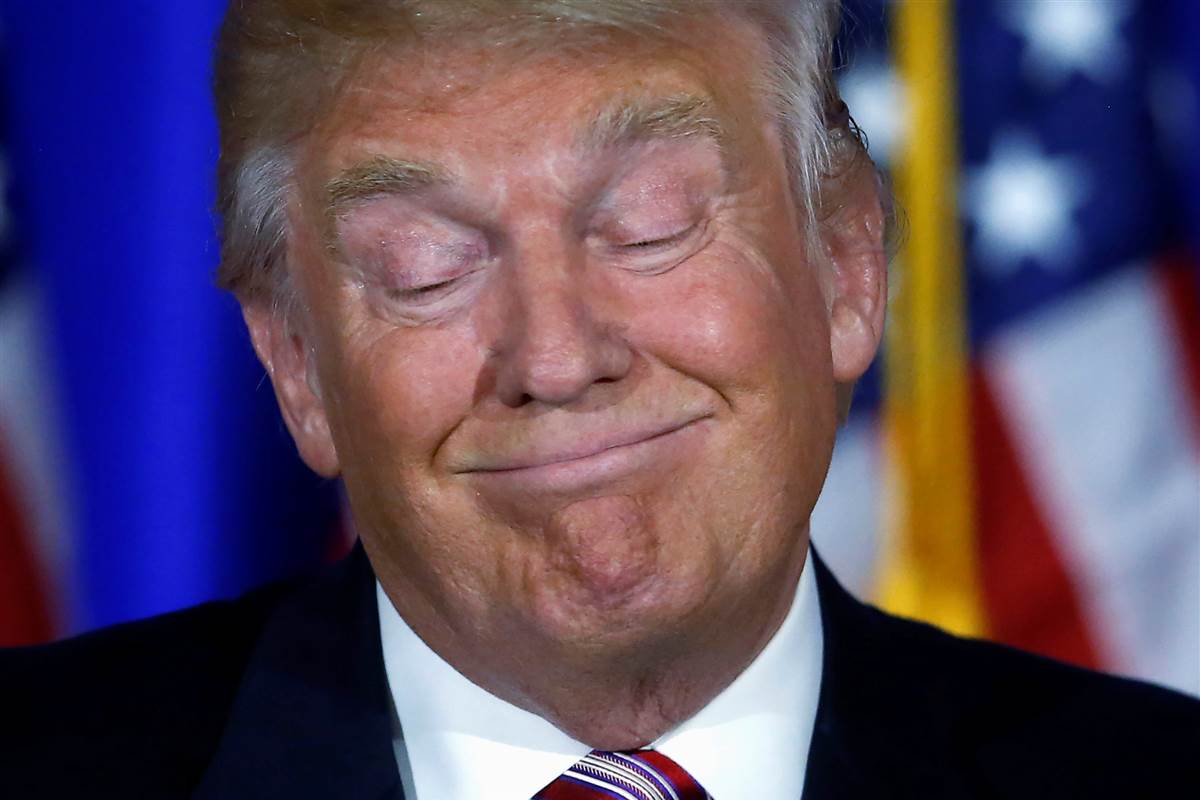 The Effect of Collective Attention on Controversial Debates on Social media
“Trump taxes”
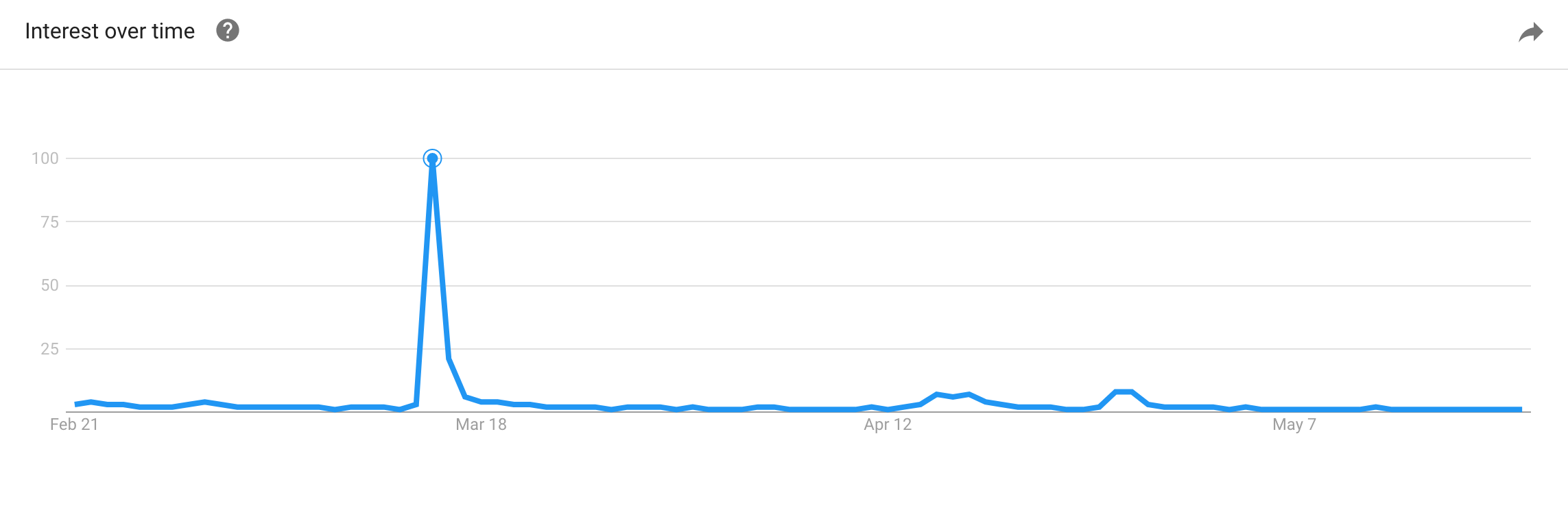 “Trump taxes”
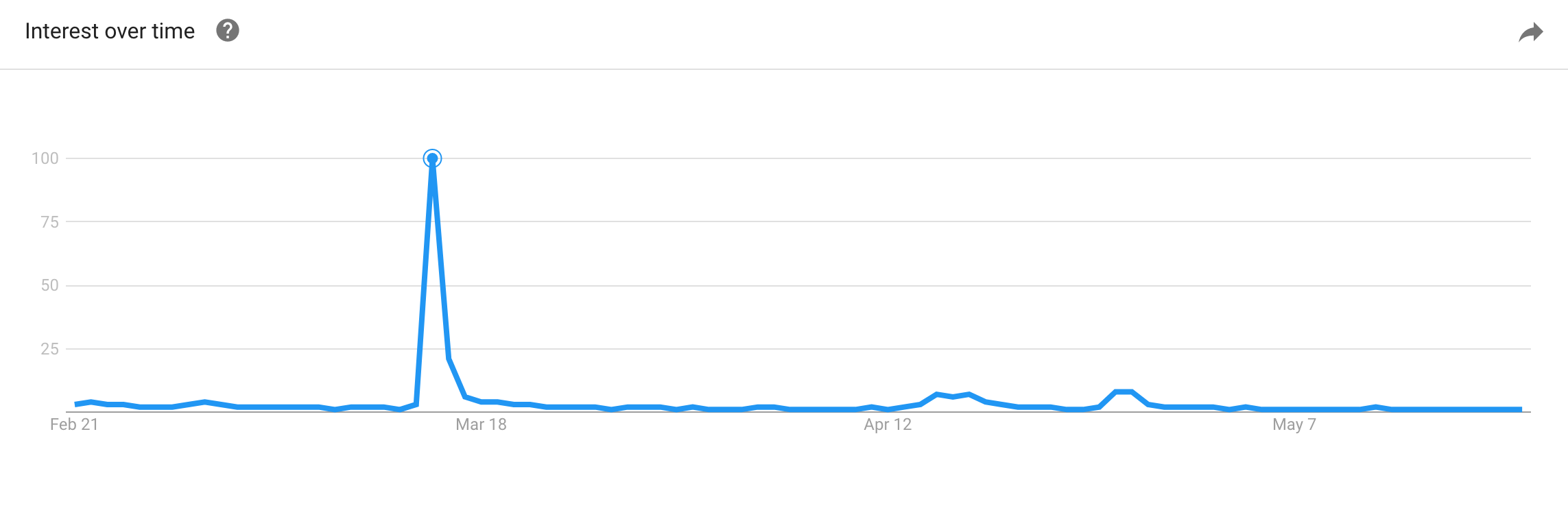 Rachel maddow show on 2005 tax return
Gun Control on Twitter
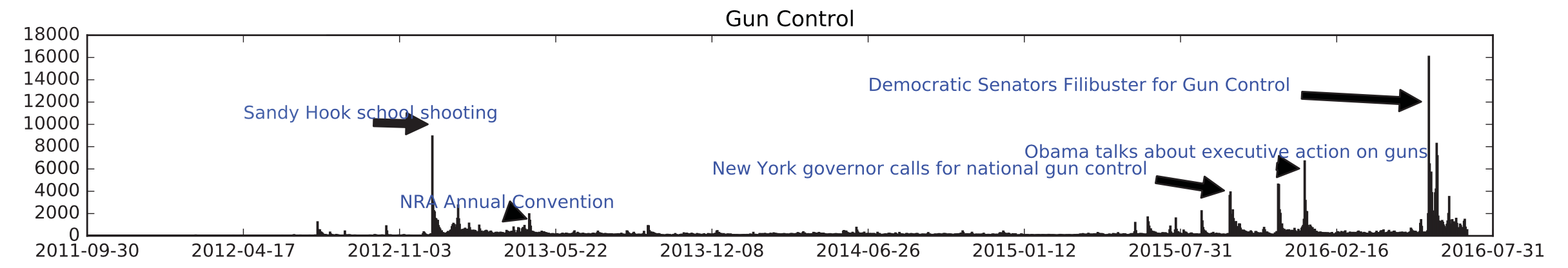 Till now...
Controversial debates looked in isolation
As static snapshots
This paper…
Controversial debates are dynamic
They change with collective attention
This paper…
Analyse controversial debates over time
Particularly when there is an increased collective attention
When an external ‘event’ happens
Why do we need this
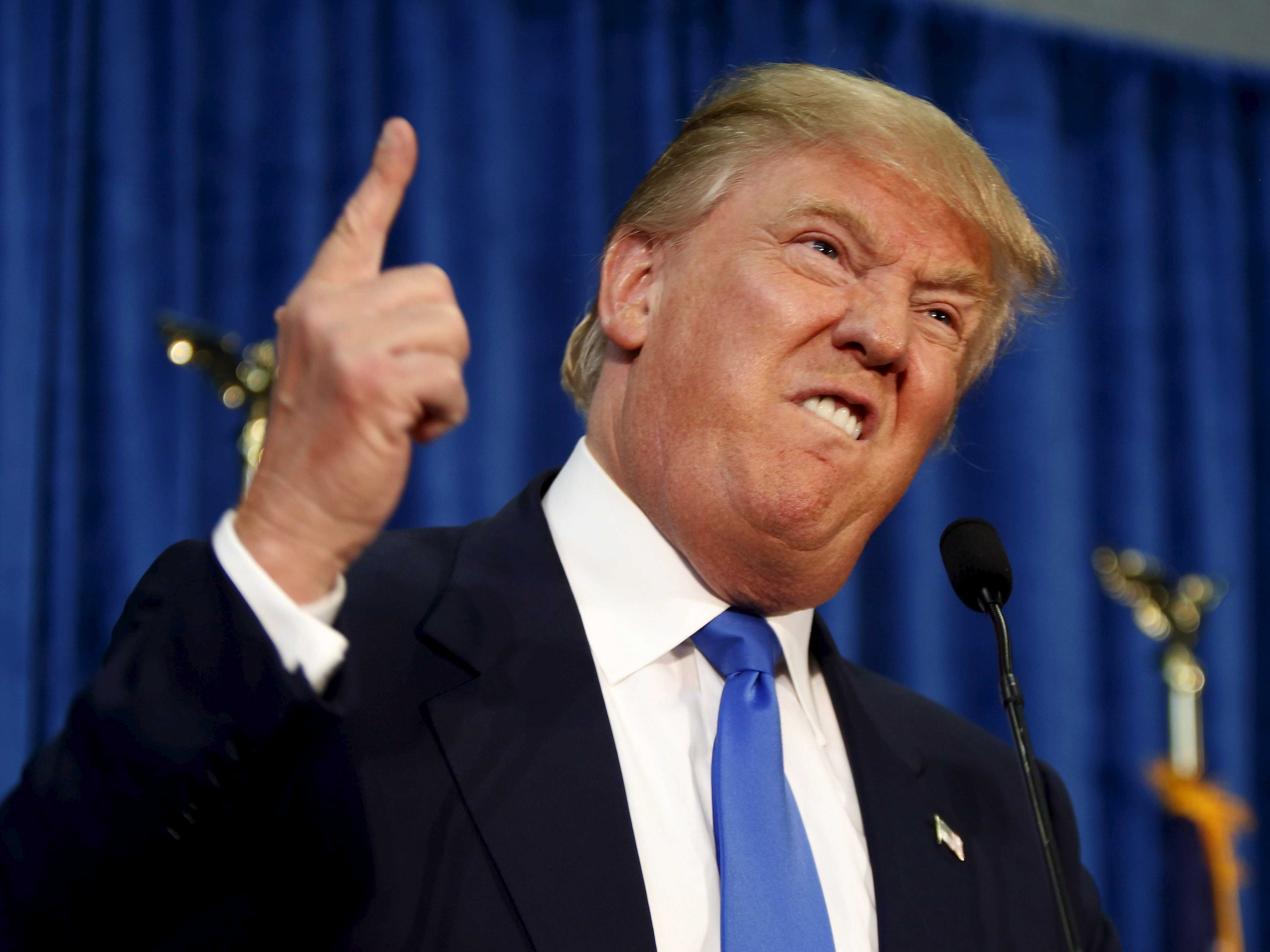 Polarization everywhere!
Increasing over the years
Controversial debates shape political discourse
Important to understand their properties how they evolve/spread
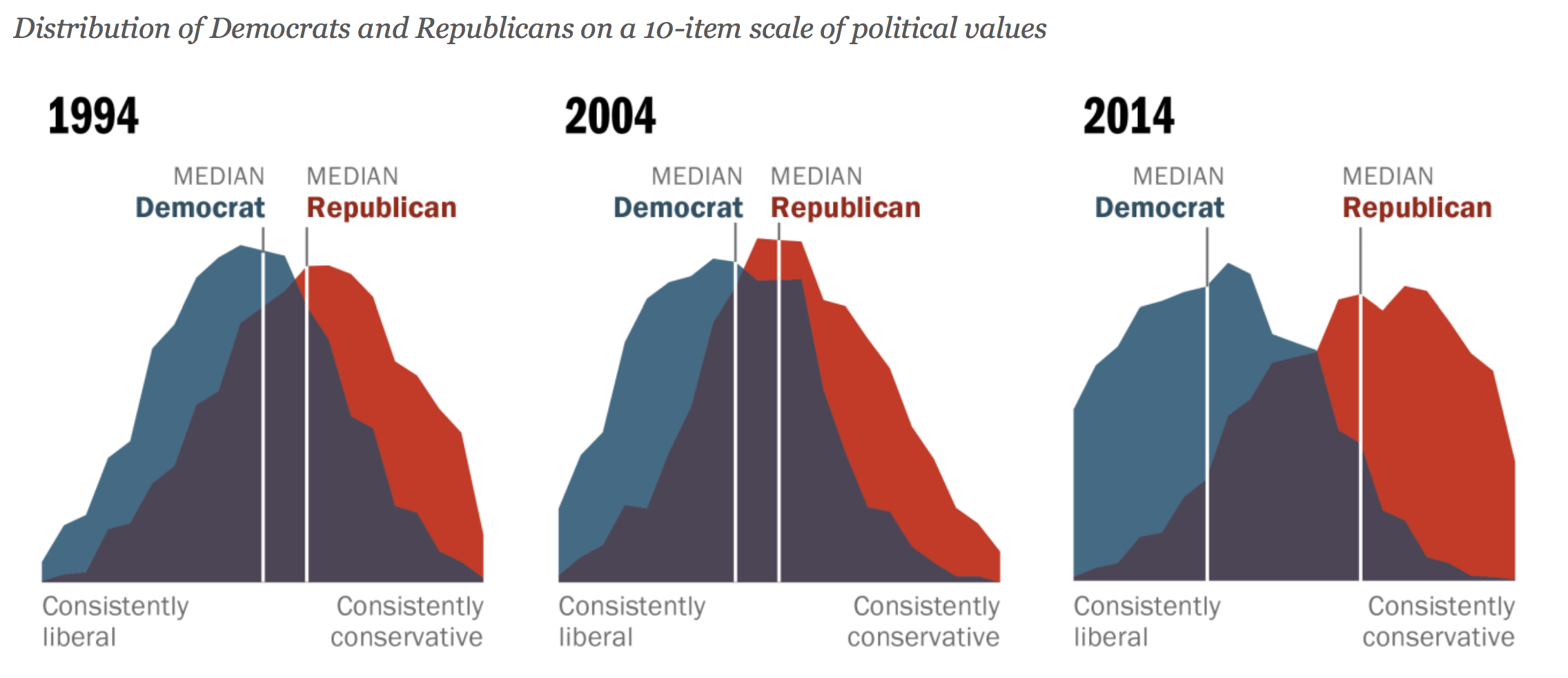 [Speaker Notes: I am not sure if we need this]
Data
Twitter
4 longitudinal polarized topics
Obamacare, Abortion, Gun control and Fracking
>5 years (2011 -- 2016)
Hundreds of thousands of users, millions of tweets
[Speaker Notes: Mention that we get the topics using keywords and hashtags]
Background
Given a controversial topic
Two sides
Retweet network
Measure of polarization
Reply network
Core users
Retweet network
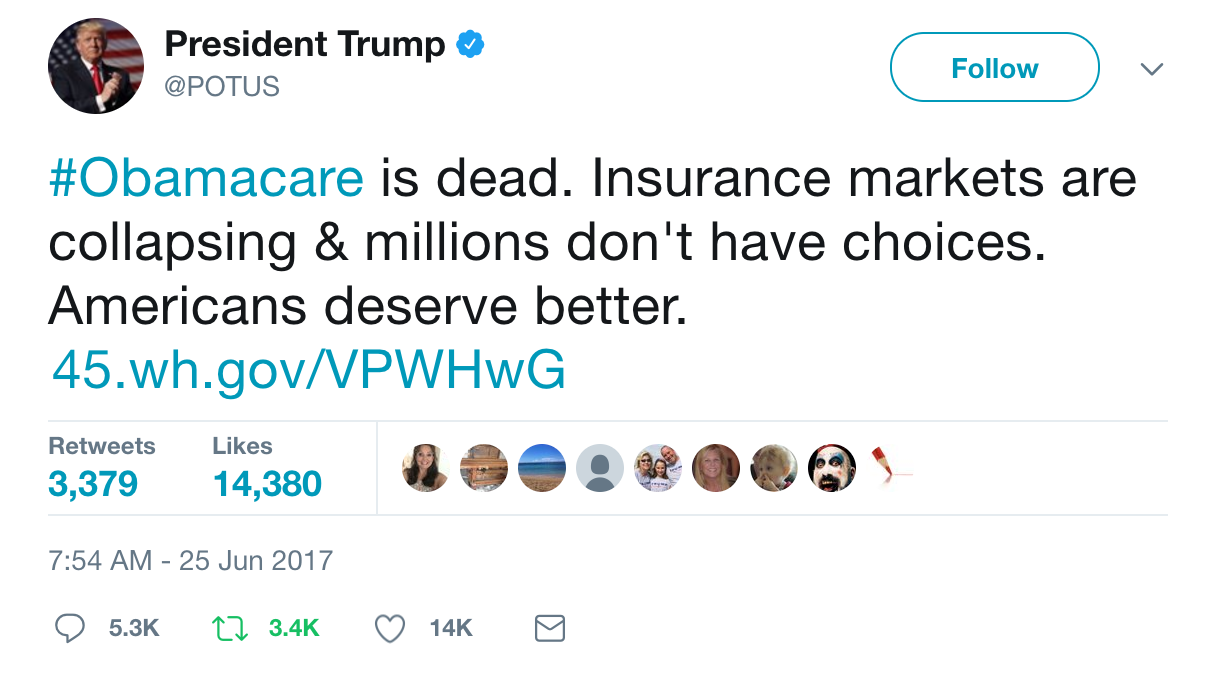 [Speaker Notes: One side doesnt retweet the other]
Retweet network
2 clear sides – Users don’t retweet the other side
Measure of polarization - RWC
How well does information flow between the sides?
[Speaker Notes: Cross edges important]
Reply network
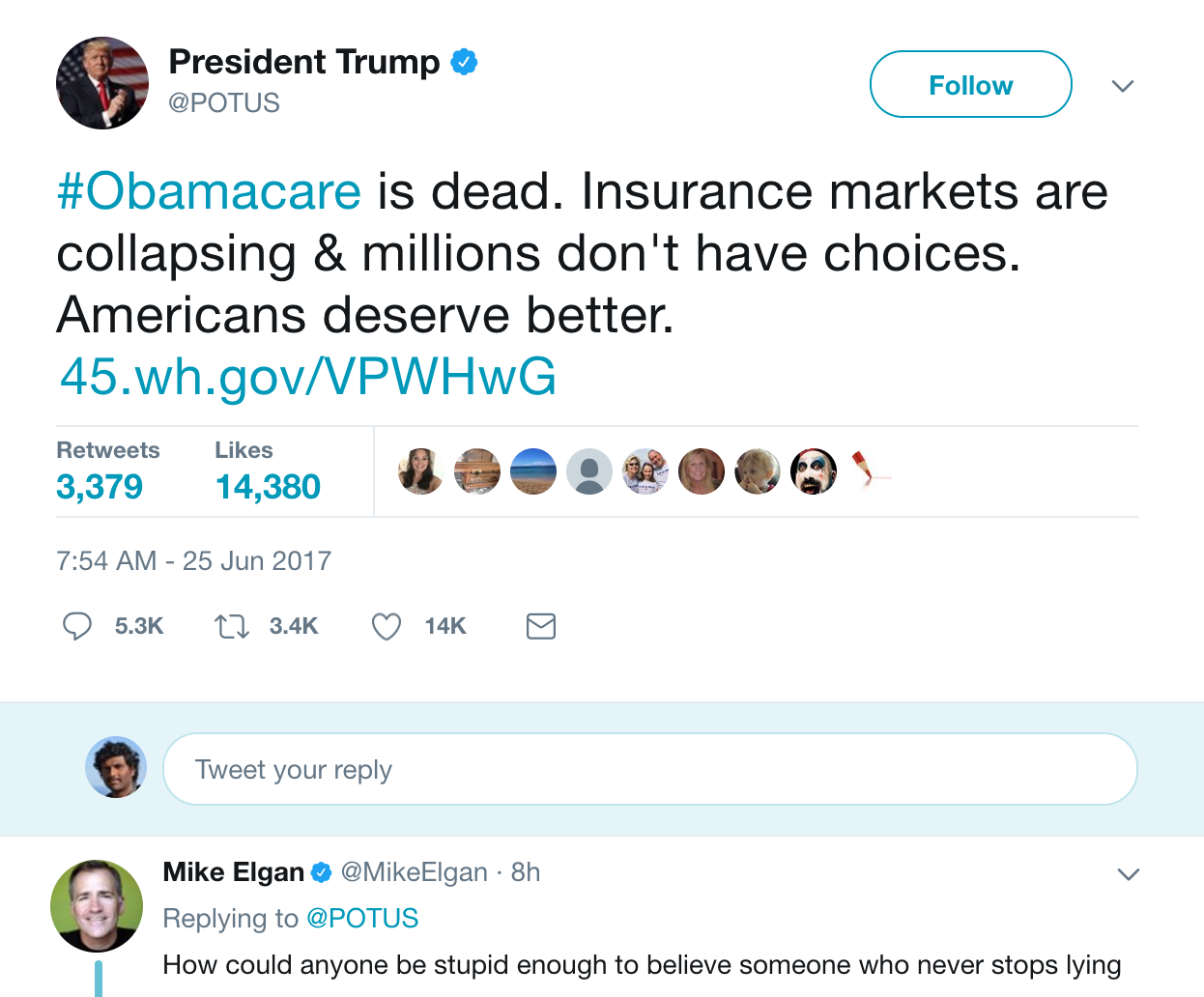 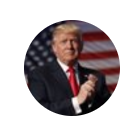 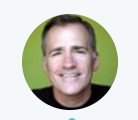 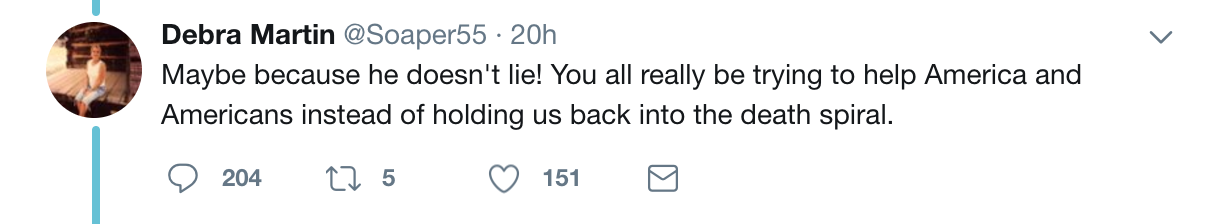 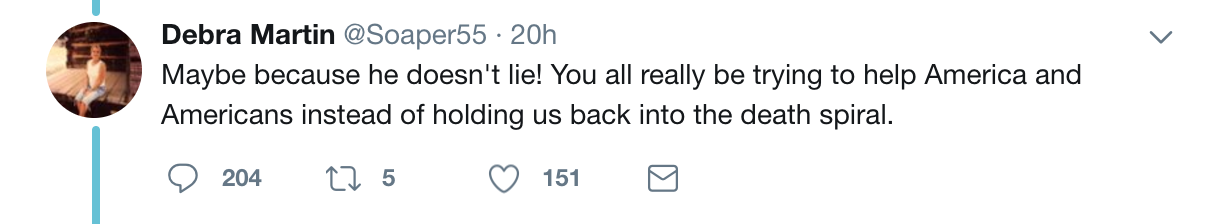 [Speaker Notes: Discussions are common across sides]
Reply network
Users reply to the other side
Core
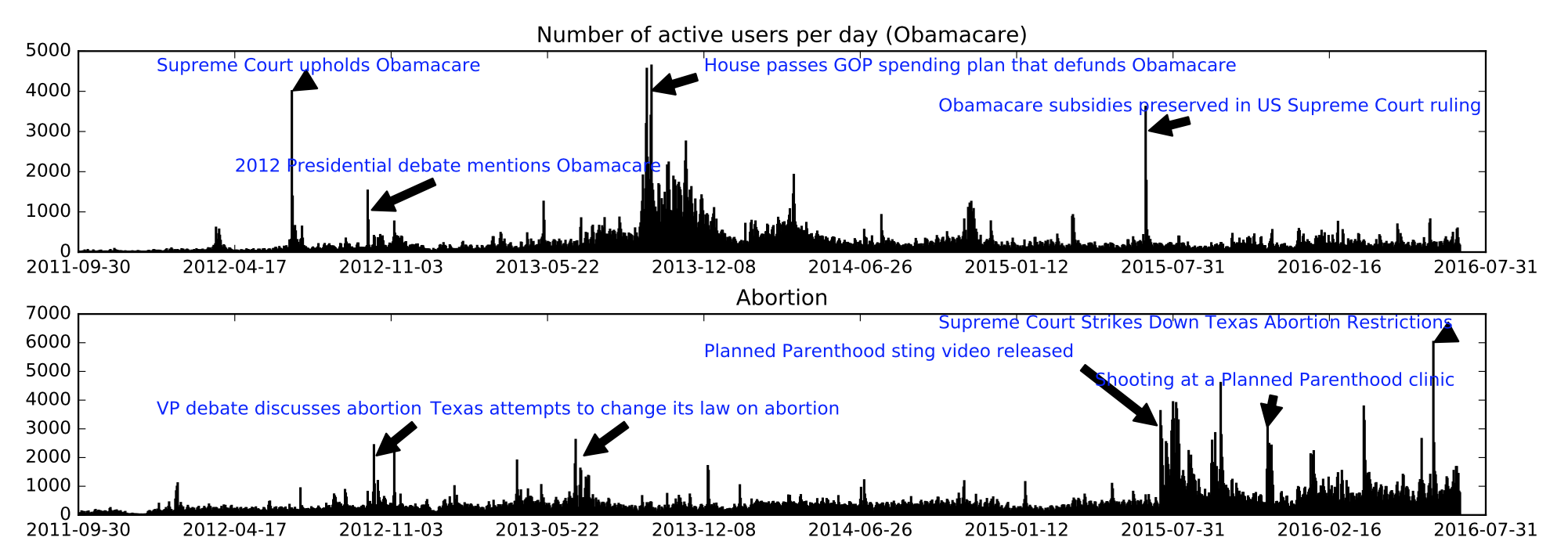 Core set of users
Experiments
Compare these two points
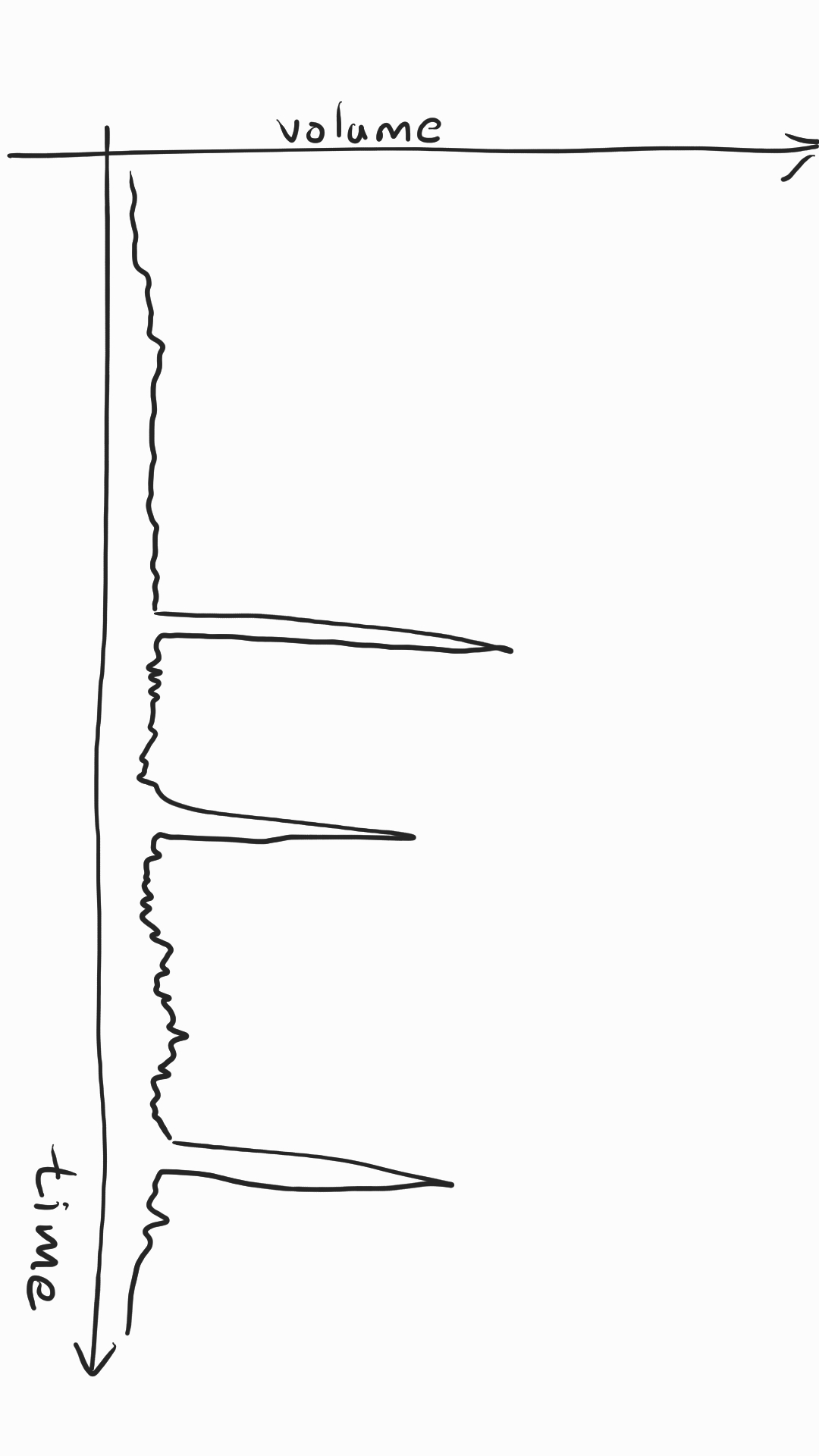 Network
Content
Unit of measurement
Findings
Retweet network
With increased attention
Increased collective attention
3. Across side retweets decrease
4. Within side retweets increase
2. Most retweets to existing core users
1. New users enter the discussion
New users enter the discussion
New users retweet existing core users
Across side retweets decrease
Within side retweets increase
Polarization increases!
Retweet network
Across side edges decrease
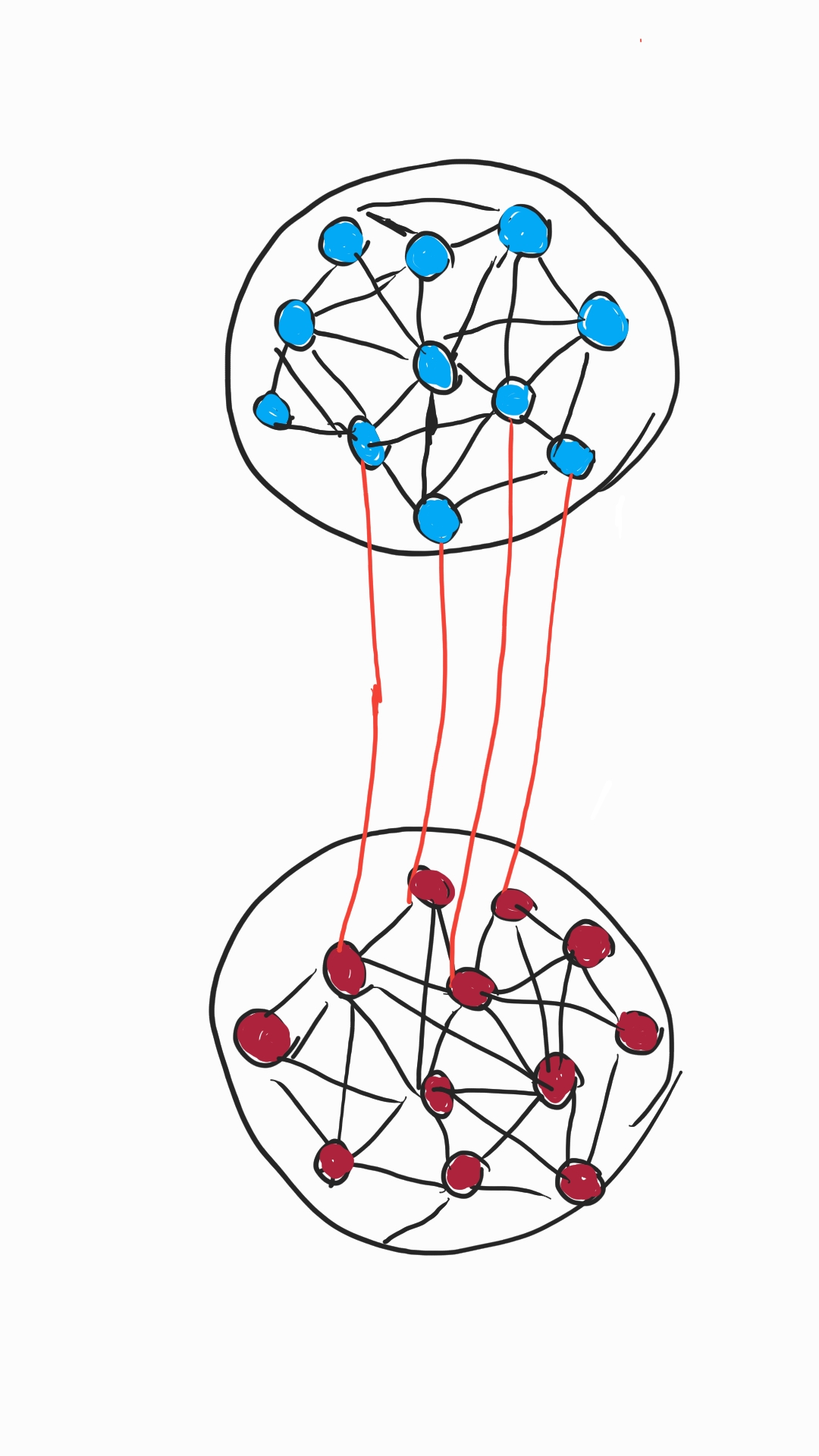 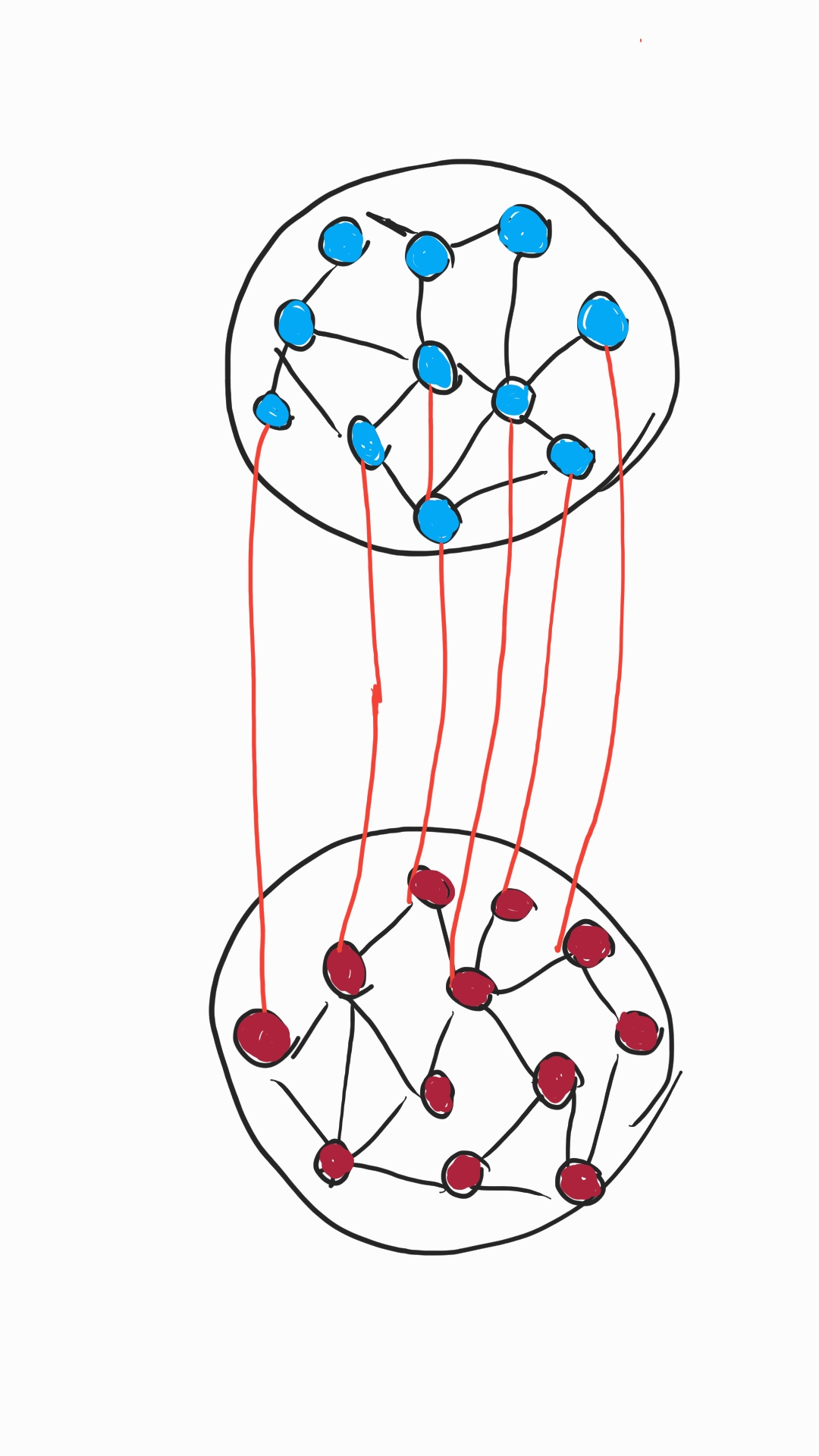 Attention increases
Within side edges increase
[Speaker Notes: Rwc increases, clustering coeff increases (network turtles up)
Tie strength increases -> users retweet others from their own side]
Retweet network - Core
New users entering the discussion
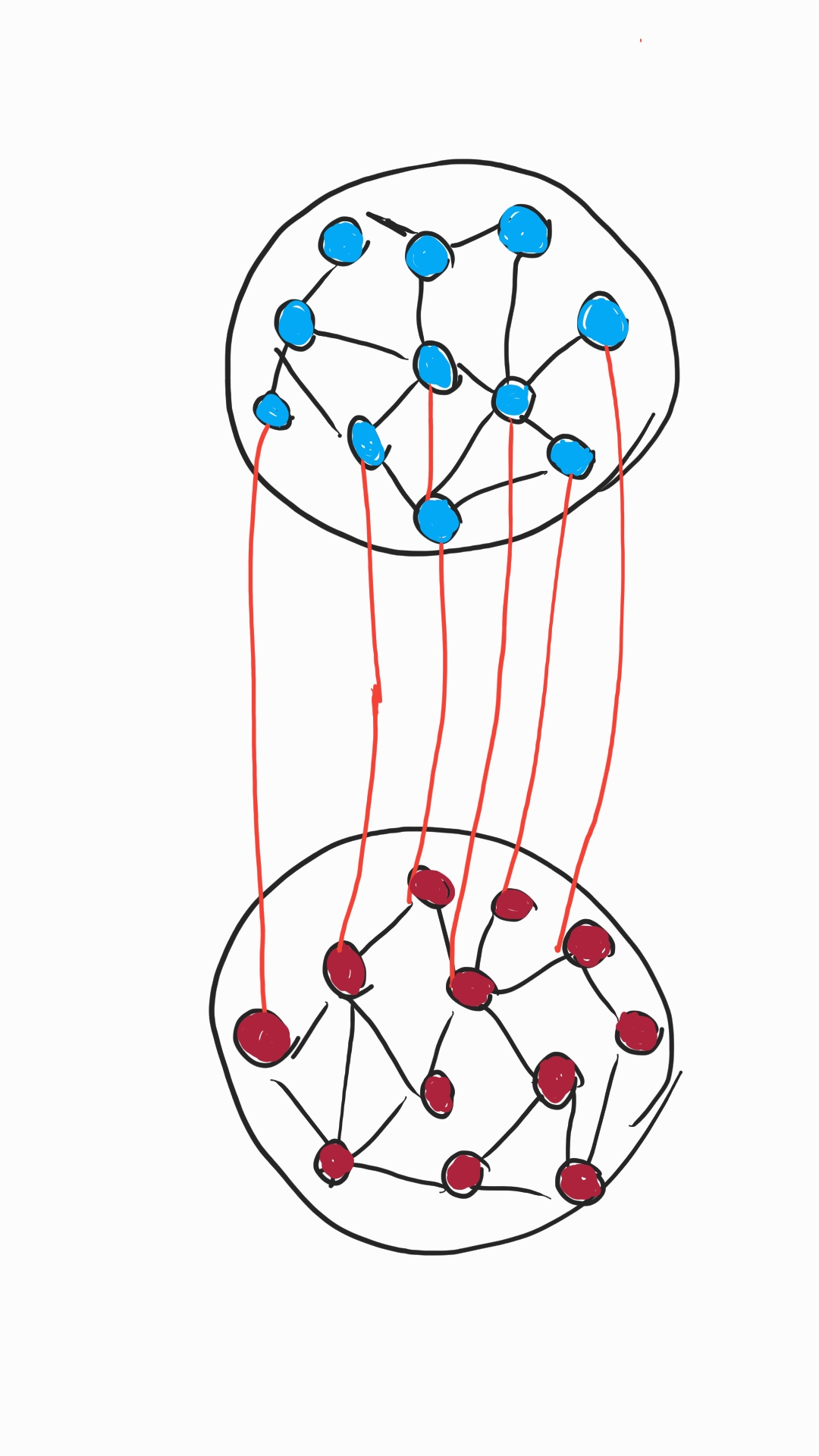 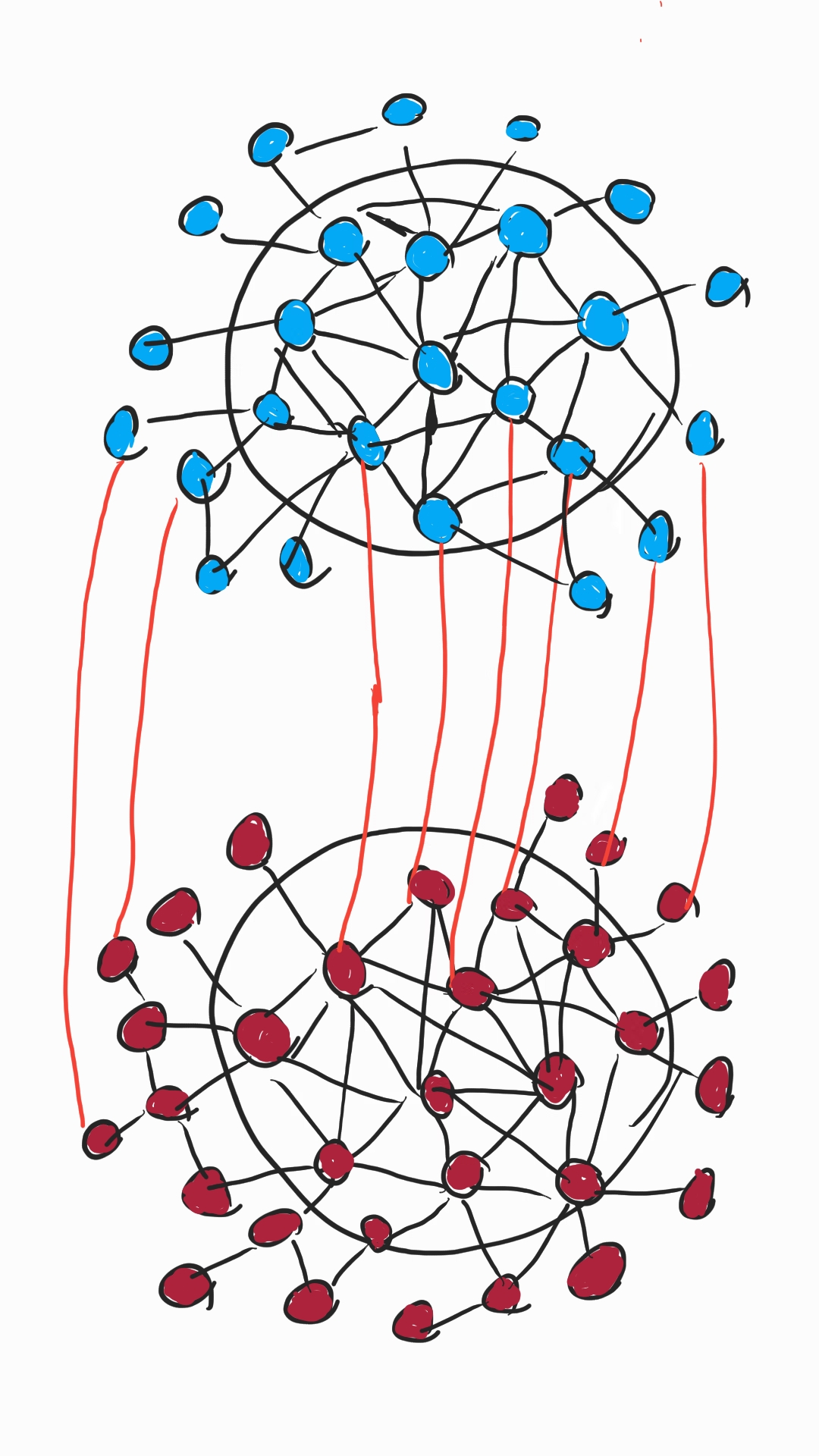 Attention increases
Mostly endorse existing users
[Speaker Notes: Rwc increases, clustering coeff increases (network turtles up)
Tie strength increases -> users retweet others from their own side]
Reply network
Reply network -- across the side edges increase
More discussion!
Across side edges increase
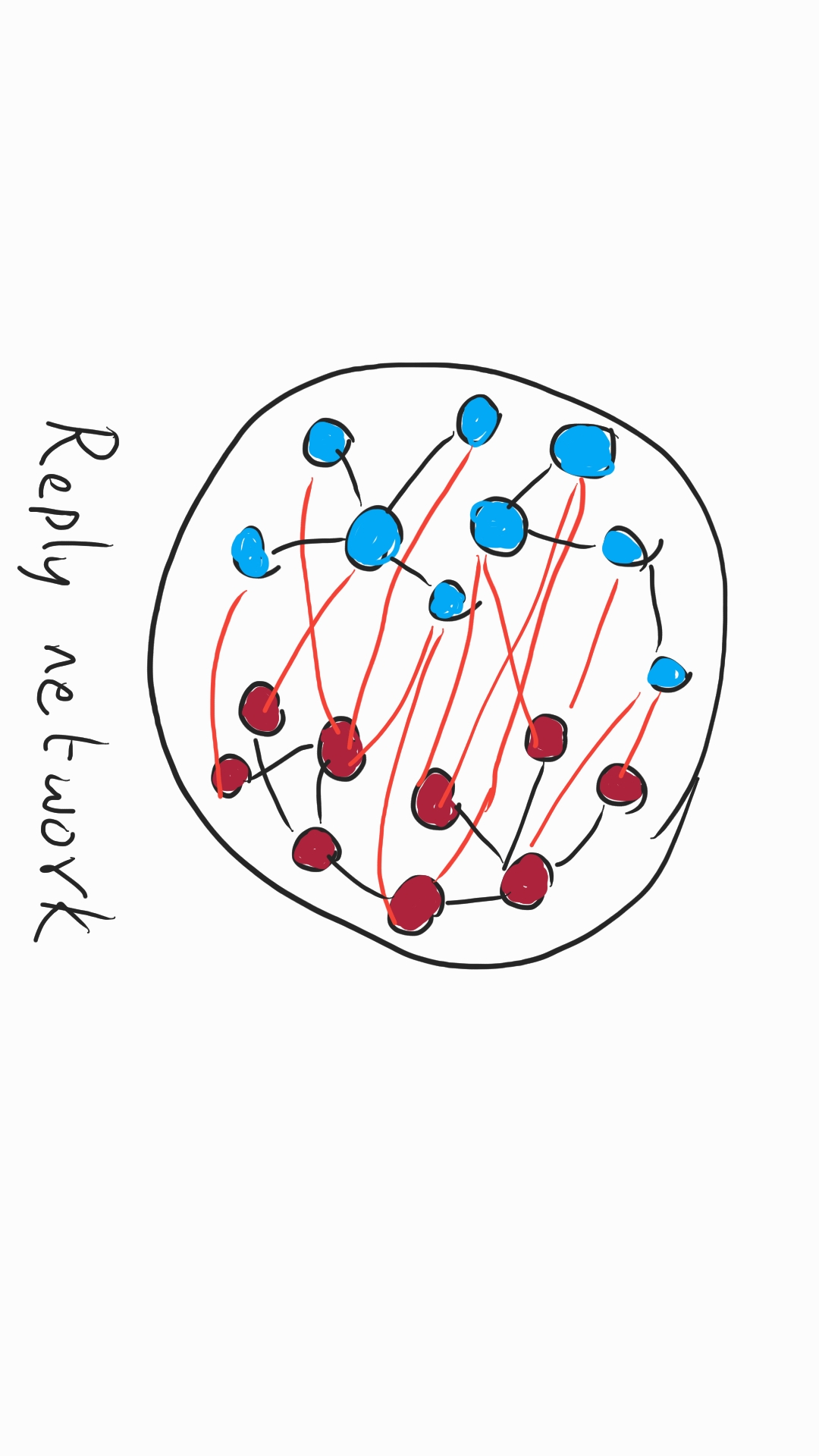 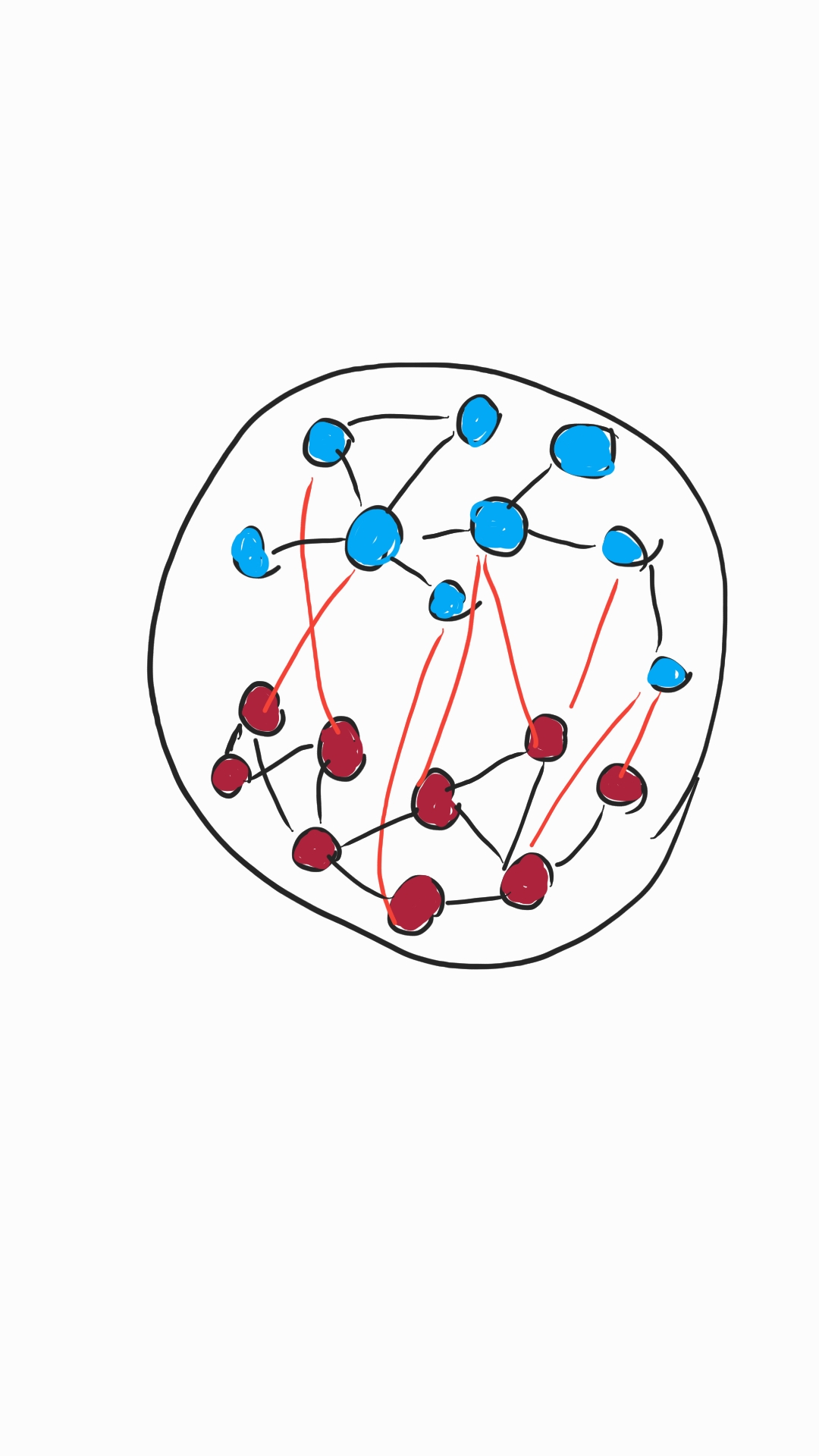 Attention increases
[Speaker Notes: Bimotifs in the reply network increase]
Reply network
Reply network -- across the side edges increase
More discussion!
Attention increases
Content
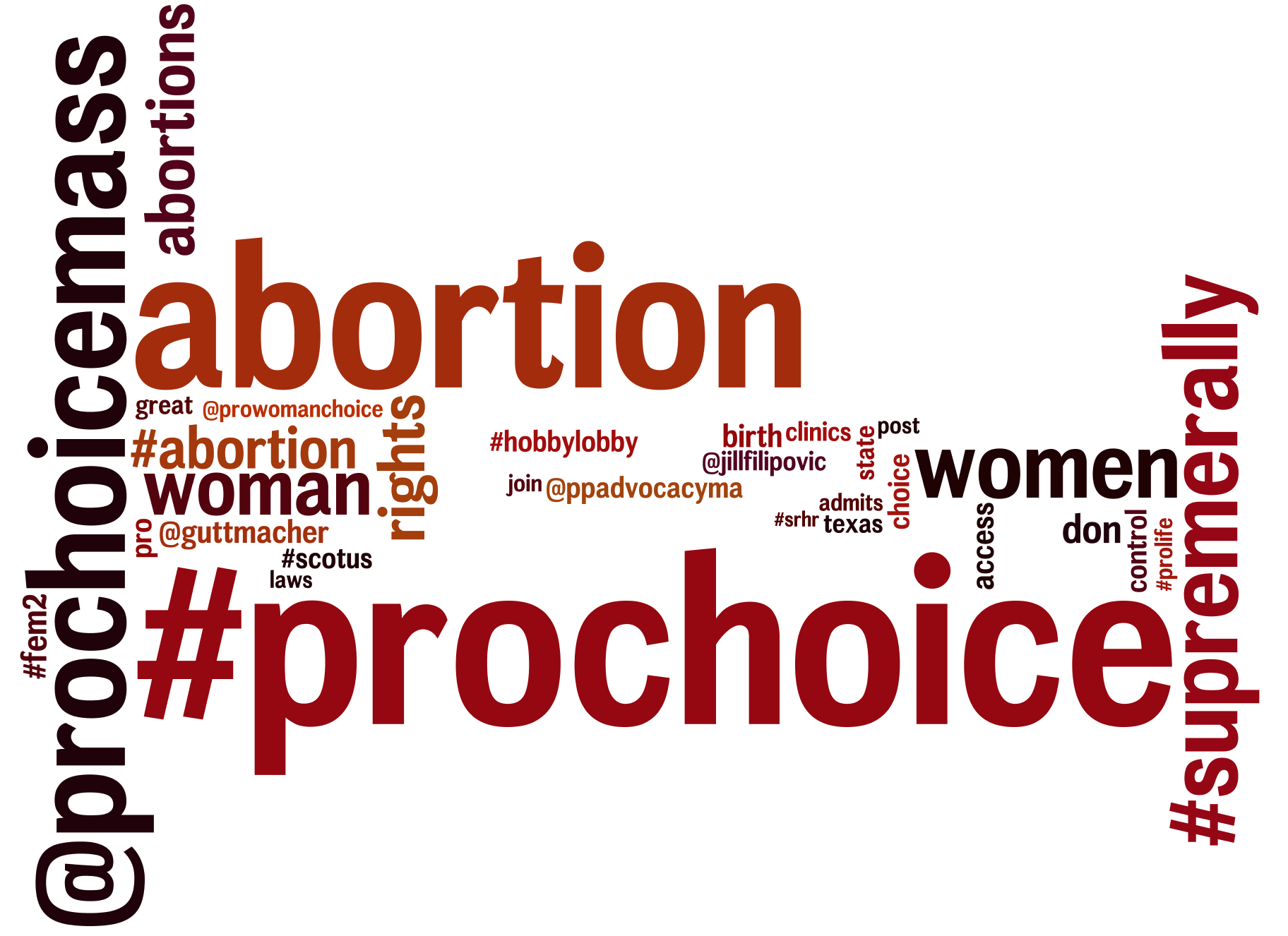 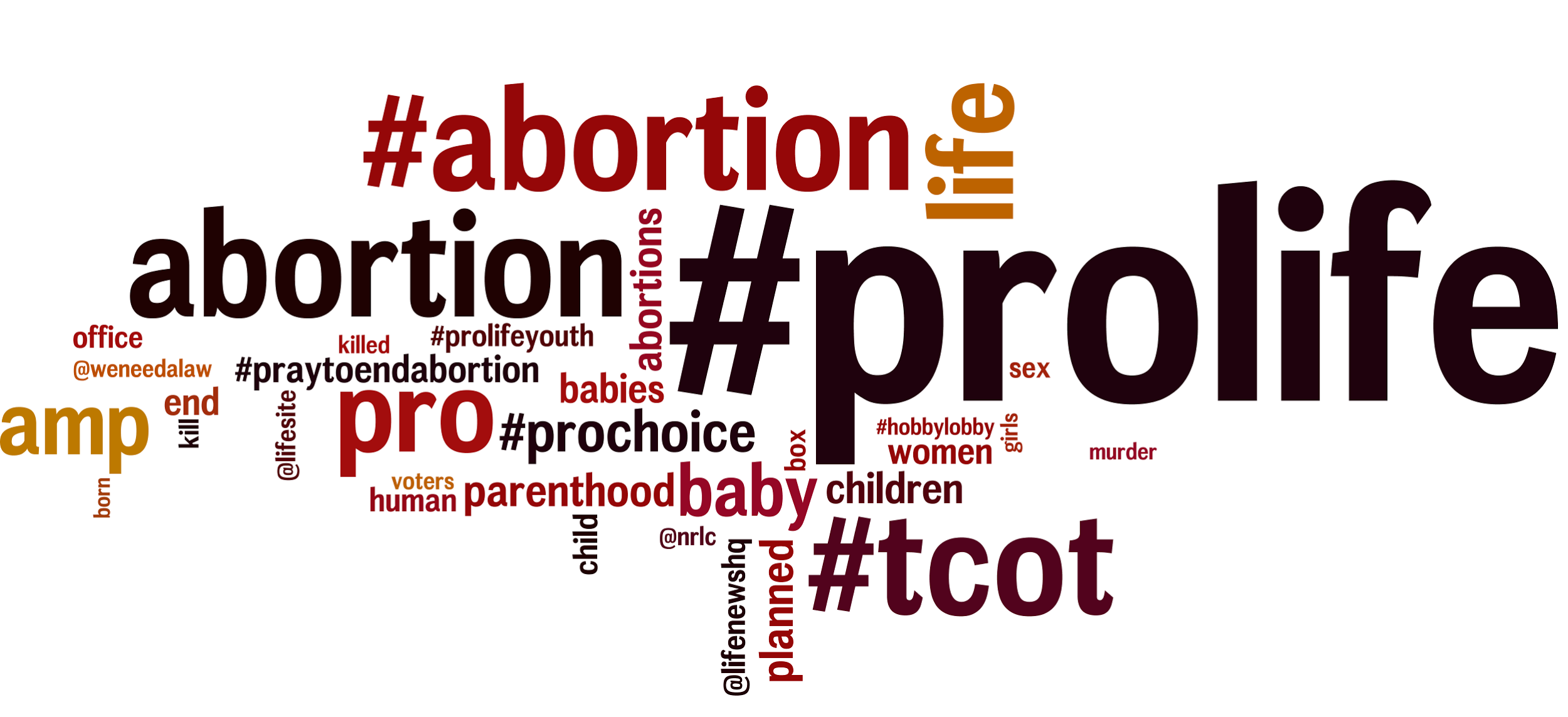 before
Content becomes uniform across the sides
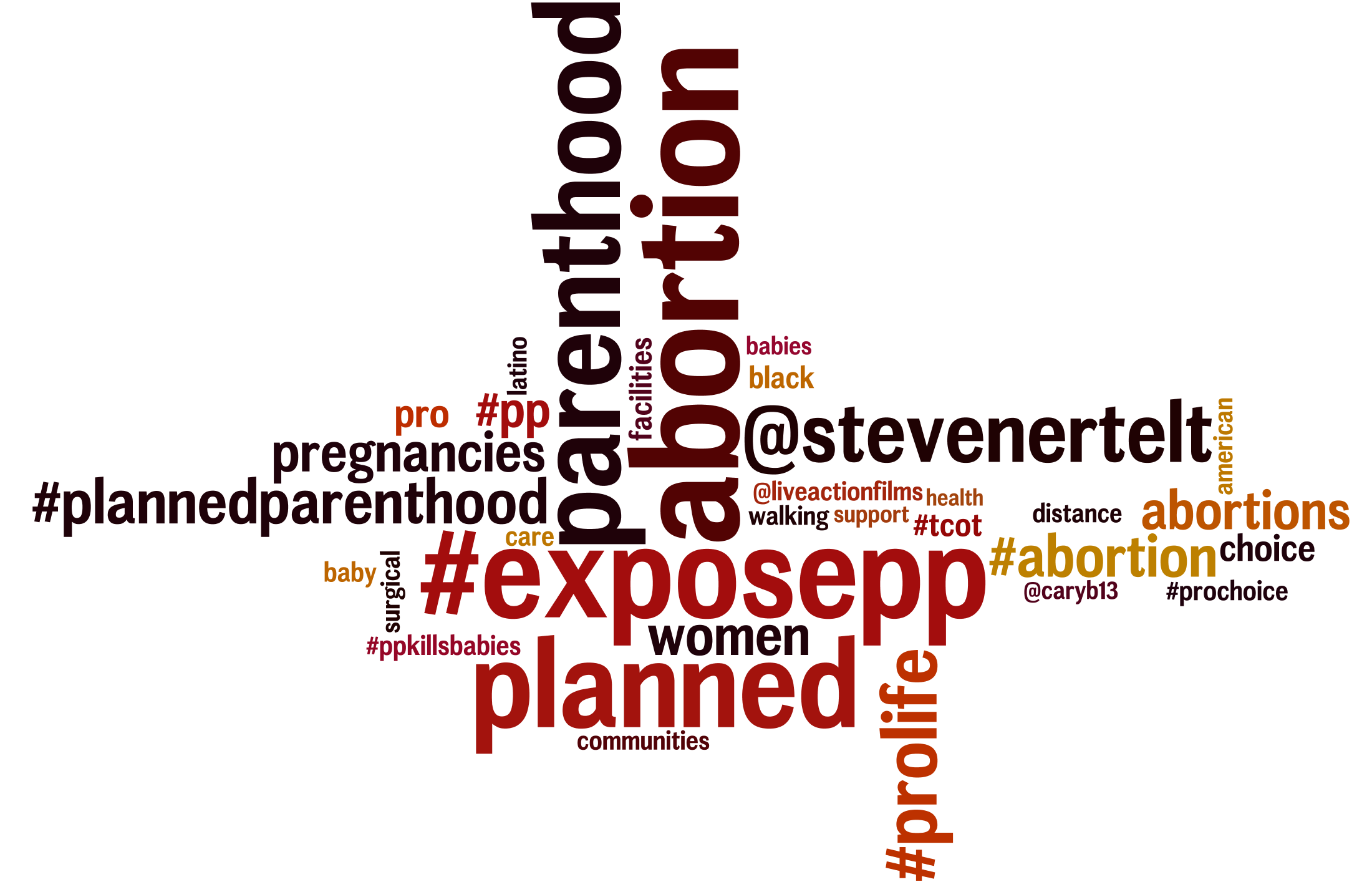 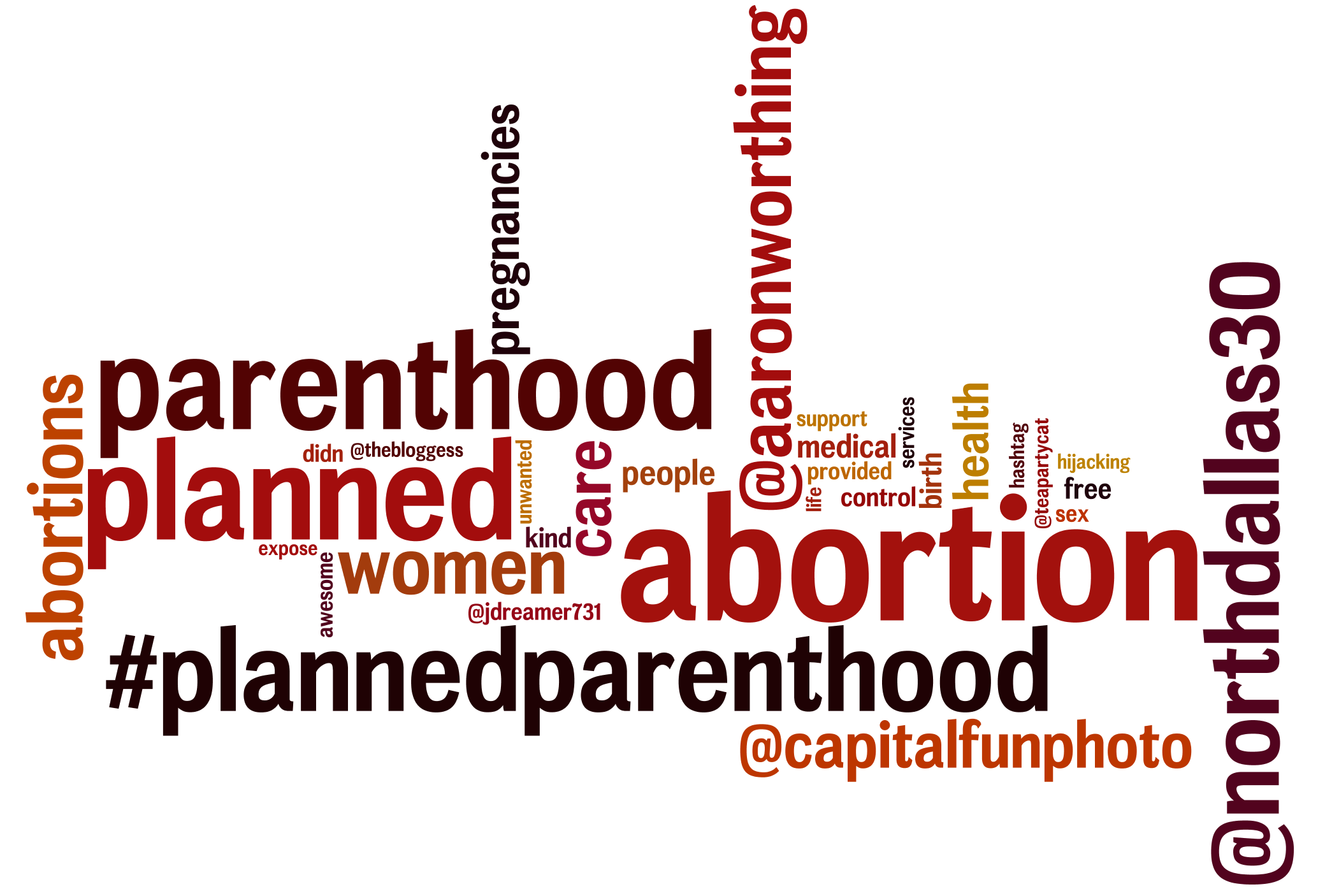 Attention increases
To summarize...
Studied controversial debates
Particularly during external events
Polarization increases
Retweet Network becomes hierarchical
More replies across sides
Content becomes uniform
Many more results in the paper
Thank you!
@gvrkiran, @gdfm7, @gionis, @mmathioudakis
Code and data available: https://mmathioudakis.github.io/polarization
[Speaker Notes: Todo: push code]
Measures
network based
content based
[Speaker Notes: Only focus on a few of those. For the rest, refer to the paper
This will go away]
Measure of polarization
How controversial is a topic?
Random walk controversy score (RWC)
Intuitively: How easily does information flow between the two sides
ADD EXAMPLE OF RWC
[Speaker Notes: Probably will go]